TITLE OF PAPER 
Authors (Name SURNAME)
Name and address of the institution, e-mail address
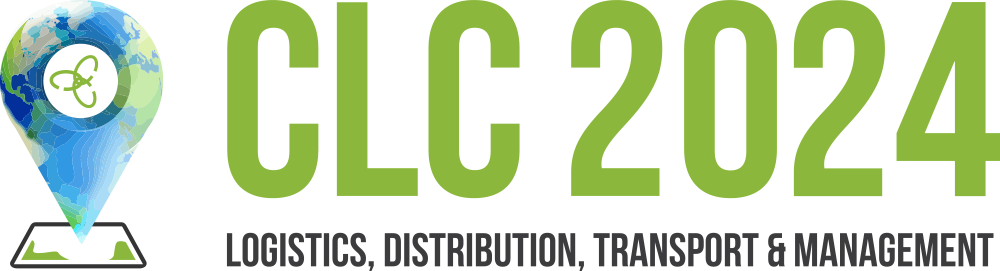 Space to be used by the poster author. 
The basic sections of the poster are: 
INTRODUCTION
PROBLEM OVERVIEW
CONCLUSIONS
SHORT LIST OF LITERATURE


Poster B1 size is preferred: 707 mm (width) × 1000 mm (height).